Context, Rationale, Status and Future Plans
Model-Based Systems and Software Engineering (MBSSE)ISO/IEC Standard
Guillermo CHALÉ GÓNGORA, Thales
Lalitha ABHAYA (Airbus) & Eric GAUTHIER (Thales)
(Leaders of the initiative)
Why this Initiative?
January 26, 2020
www.incose.org/IW2020
2
SE Community – Where are we?
Each successive survey since 2007 has shown an increase in MBSE maturity
The INCOSE Model-Based Capabilities Matrix has emerged to assess this maturity
Model-based engineering is a strategic topic in many organizations and an important research topic in academia
However, currently there is no real common, shared reference for the practice of MBSE
3
Global context - MBSE standards
Members of INCOSE Standards Initiatives are working to advance and harmonize SE-related standards used worldwide
INCOSE liaises with existing standardization organisms and contributes or leads the development of standards
Existing standards cover languages, formalisms, exchange formats, processes, methods, etc. 
But a reference to a systemic approach to implement model-based engineering in an organization is missing
4
What is this Initiative?
January 26, 2020
www.incose.org/IW2020
5
Initiators
Industries: Aerospace & Defense
January 26, 2020
www.incose.org/IW2020
6
Purpose of the initiative
Provide a reference framework:
-	for implementing MBSSE practices and approaches
-	by leveraging national standardization initiatives and lessons learned from various organizations
7
Main Objective
Improving the “Engineering capability” of an organization thanks to MBSSE
Building them to continually improve knowledge on the system of interest
Providing useful models
Building them collaboratively, targeting understandability among all stakeholders
Building them effectively with the required level of representativeness
January 26, 2020
www.incose.org/IW2020
8
Value proposition
January 26, 2020
www.incose.org/IW2020
9
A reference framework
BUILD
Enable
Perform
Wisdom
Knowledge
Information
Data
Support
10
A reference framework
Enable
Wisdom
Plan
Scope
Knowledge
Capitalize
Information
BUILD
..
Data
Support
Simulate & Deliberate
Perform
Quality Mgt.
Configuration Mgt.
Verify & Validate
Architecture & Design
Data Mgt.
..
…
Produce models
11
Status and future work
January 26, 2020
www.incose.org/IW2020
12
A Work-in Process ISO Standard
2020
2017
2019
2021
2018
National Standard Publication
Draft
International Standard
International
Study Group
 (ISO)
New Proposal
Ballot
Committee Draft
Will be submitted in February 2020 (ISO/IEC CD 24641)
3 months window for additional technical inputs
Confirmed interest from IEEE 
Objective: ISO/IEC/IEEE MBSSE International Standard supported by INCOSE
January 26, 2020
www.incose.org/IW2020
13
Reference framework
Enable MBSSE
Perform MBSSE
Define the scope and objectives of MBSSE
Manage and Control the MBSSE
Architecting, requirements definition & verification
Stakeholder Needs analysis & early validation
System & Software Design and integration
System simulation
Operational analysis
Dependability analysis
Trade-offs
Manage resources and assets
Capitalize and Reuse
Support MBSSE
Manage Technical Quality
Build Models
Manage Configuration
Manage Data
Produce system models
Verify Models
Simulate Models
Ensure Traceability
Produce discipline oriented models
Deliberate
Validate Models
Share Models for Collaboration
14
What do we need from you?
Your feedback to improve the existing proposal
Do the current contents cover your own MBSSE practices and scope of application?
Such as architecture, dependability, verification & validation, simulation, etc.
What is missing?
15
Next steps
Identify volunteer contributors
Send e-mail to leaders (next slide)
Distribute the current committee draft
Including rules and instructions for review
Gather feedback from contributors
Reach consensus on the version to be submitted
January 26, 2020
www.incose.org/IW2020
16
MBSSE: More Information
ISO website
https://www.iso.org/standard/79111.html
Request to be added to member list
Eric.Gauthier@thalesgroup.com
Co-Chair
Lalitha.Abhaya@airbus.com
Co-Chair
17
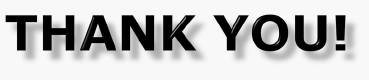 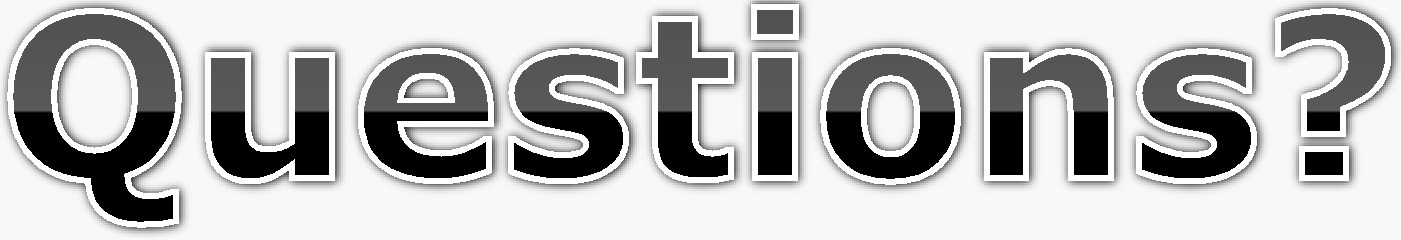 18
Backup slides
19
Process Area: Build Models
The core modelling processes:
Produce models from the engineering data collected using the domain expert knowledge. 
Verify models, ensuring that they are compliance with rules, syntax, grammar, semantics, etc.
Validate Models, with the stakeholders, ensuring that they fulfil their expectations.
Simulate Models, by different means as demonstration, simulation using a tool, to play with the model and to ask questions in order to obtain results, answers and
Deliberate, use the results of simulation to enrich model outcomes or take decisions.
20
Process Areas: Enable, Support & Perform MBSSE
Enable MBSSE
The set of processes contributing to the effectiveness and efficiency of the MBSSE 
assessing and scoping, 
planning and technical management along with resources, 
knowledge and know-how management activities (mid-tem and long-term perspective).
Support MBSSE
The complementary processes which are focused on the technical aspects and the engineering data management. (e.g. Manage Configuration, Manage Data, etc.)
Perform MBSSE
The processes defining how to perform the model based systems and software engineering activities using models.
Throughout the life cycle the system or software of interest is analyzed thanks to the models, their executions to generate outcomes, and simulations to understand and validate concepts.
21